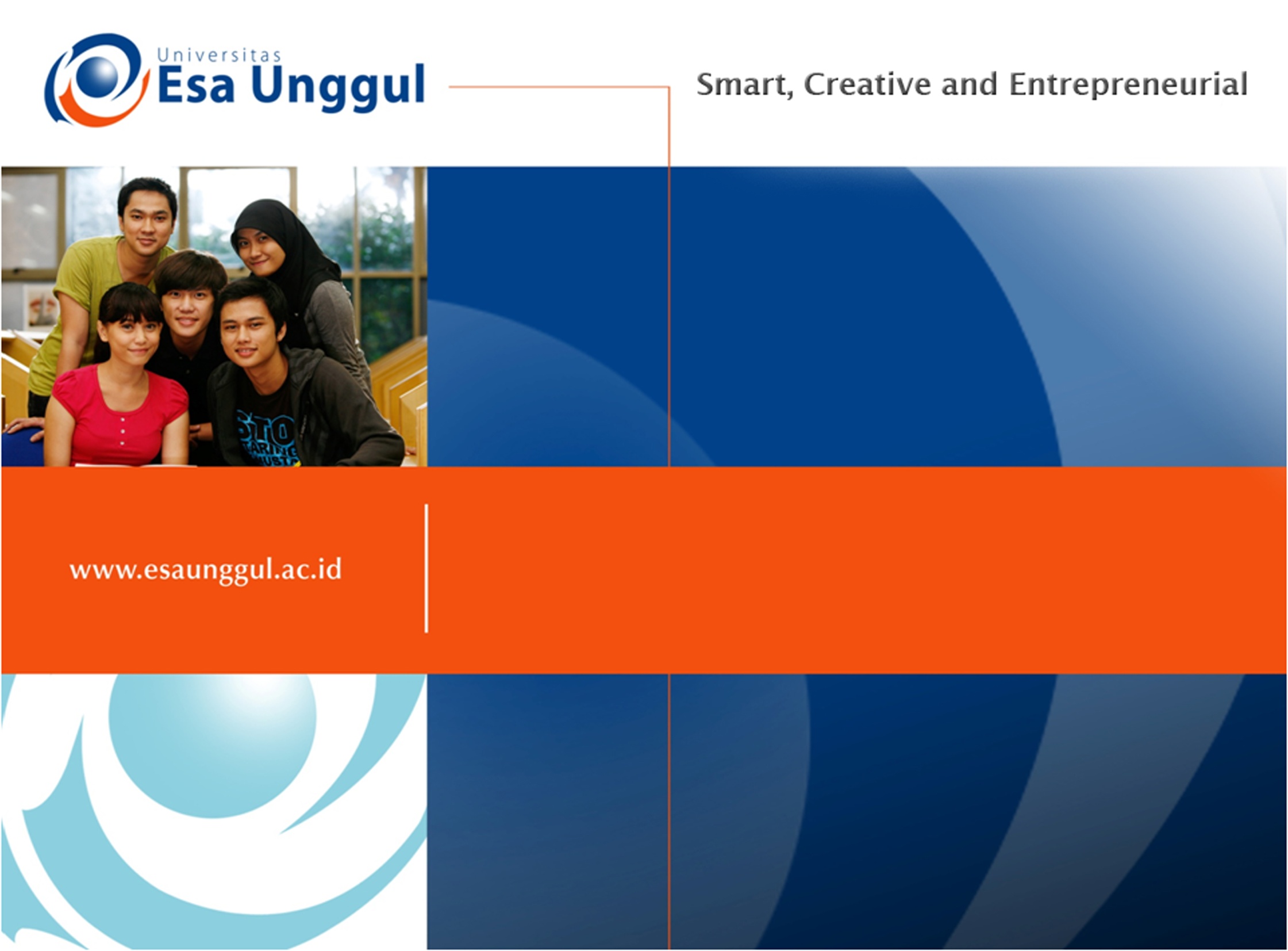 Bioetika dalam terapi gen
Pertemuan 7 – Bioetika dalam Terapi Gen
Dr. Henny Saraswati, M.Biomed
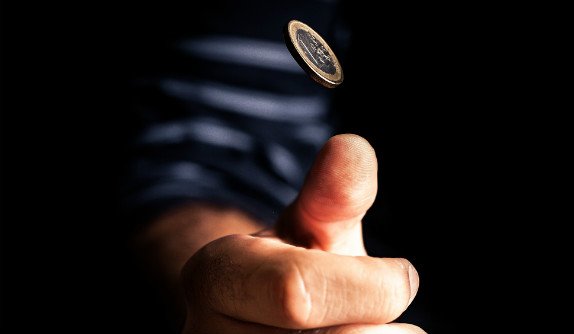 Terapi Gen Memiliki “Dua Sisi Mata Uang”
Terapi gen memiliki beberapa manfaat

Di sisi lain terdapat masalah keamanan yang diperdebatkan
Manfaat Terapi Gen ??
Dampak Negatif Terapi Gen?
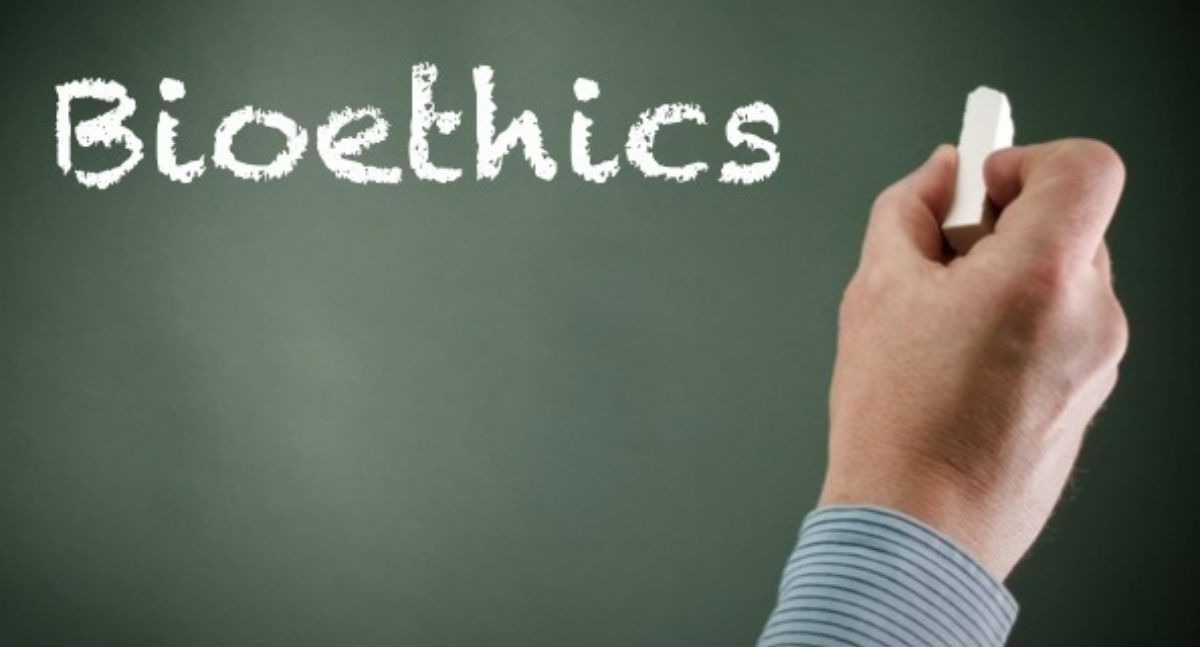 Terdapat permasalahan bioetika pada terapi gen
1. Bertentangan dengan agama
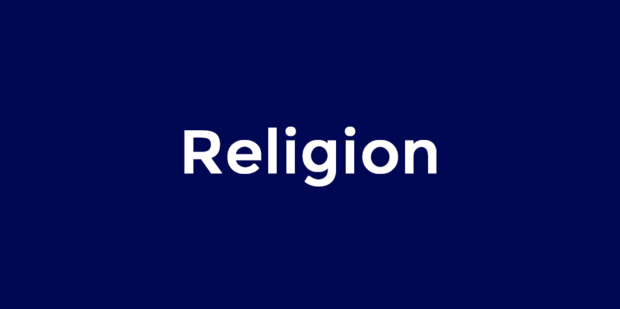 Seperti “menggantikan” Tuhan dalam mengatur kehidupan manusia
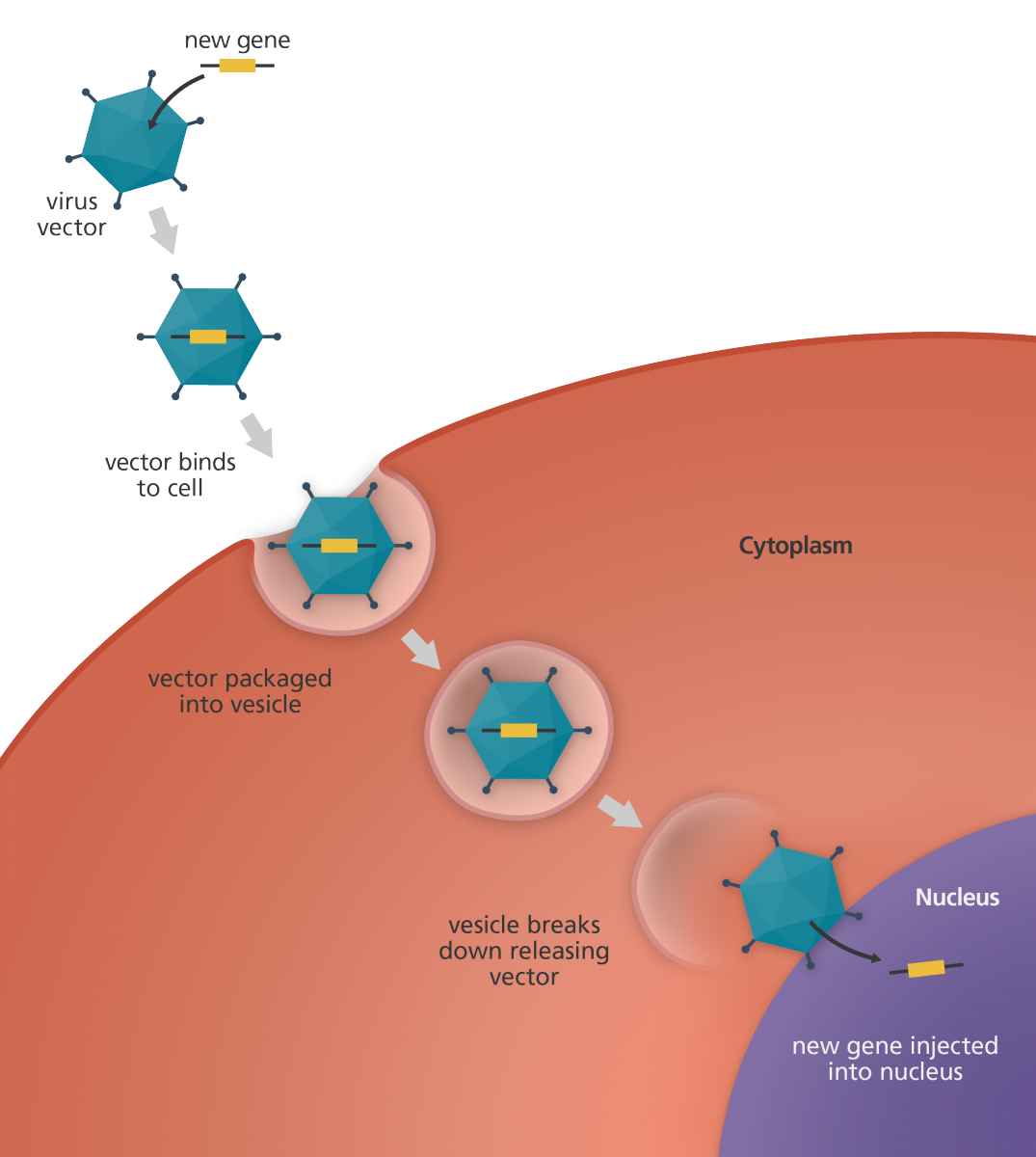 2. Keamanan Pada Gene Delivery
Penghantaran dengan vektor virus  potensi adanya infeksi
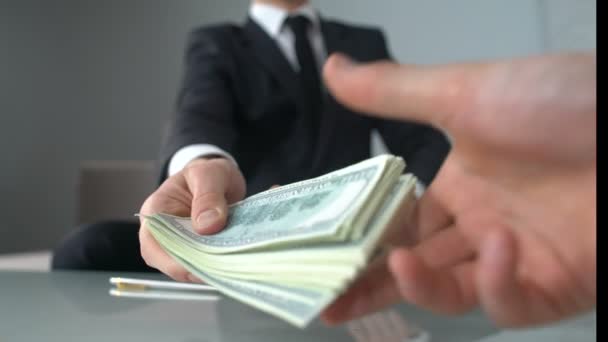 3. Biaya untuk terapi gen sangat mahal
Hanya dapat dilakukan oleh orang kaya
4. Adanya potensi diskriminasi
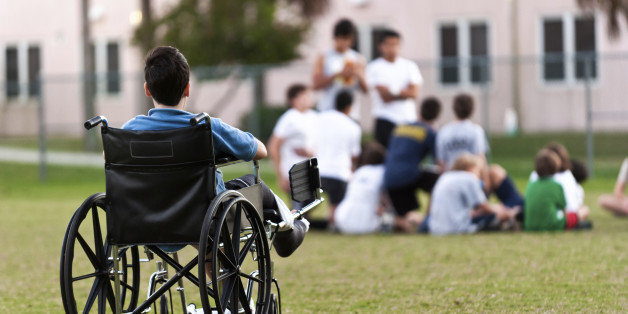 Masyarakat akan tidak dapat “menerima” individu dengan kekurangan tertentu
5. Potensi penggunaan untuk “peningkatan” sifat manusia
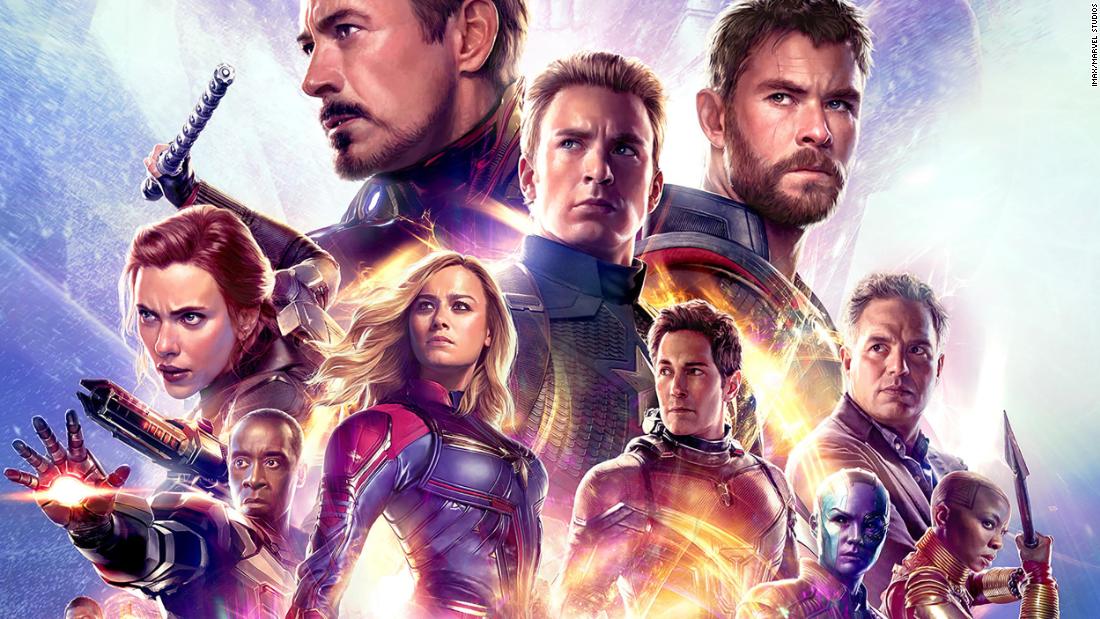 Peningkatan sifat dasar manusia seperti tinggi badan, kecerdasan, dll
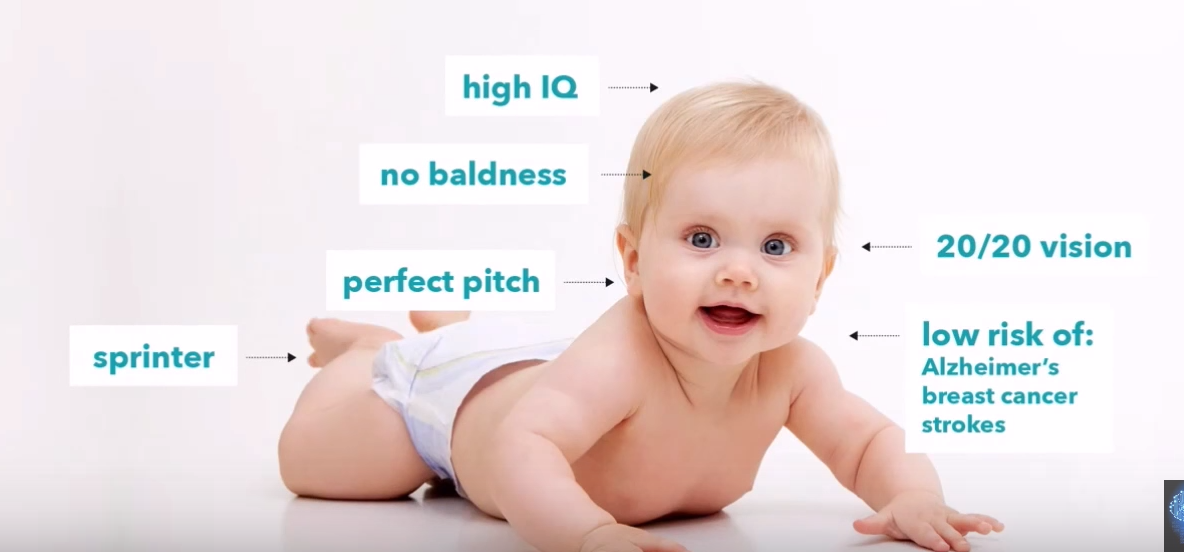 6. Isu “Informed Consent”
Bayi yang belum lahir tidak dapat menentukan apakah bersedia atau tidak untuk menjalani perbaikan gen (gene editing) pada dirinya
Contoh kasus Molly Nash
Anak perempuan dengan penyakit Fanconi’s Anemia di Colorado, Amerika Serikat
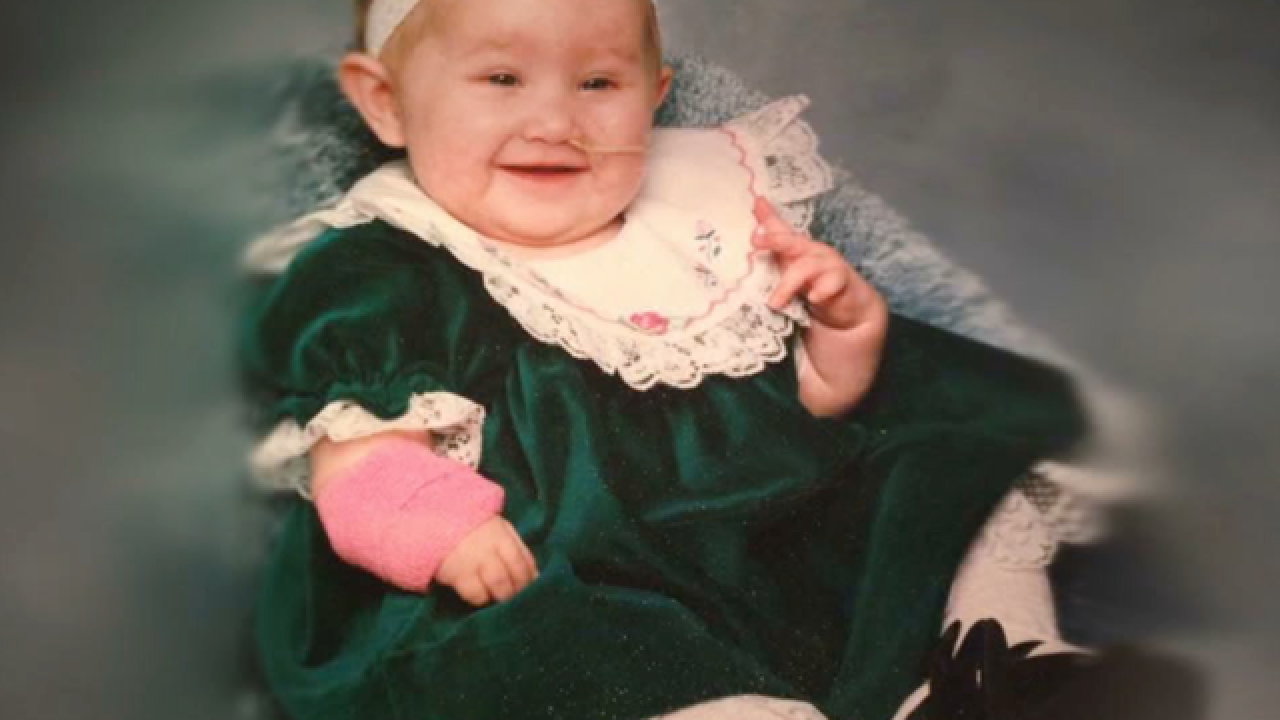 Kasus ini menjadi kontroversi
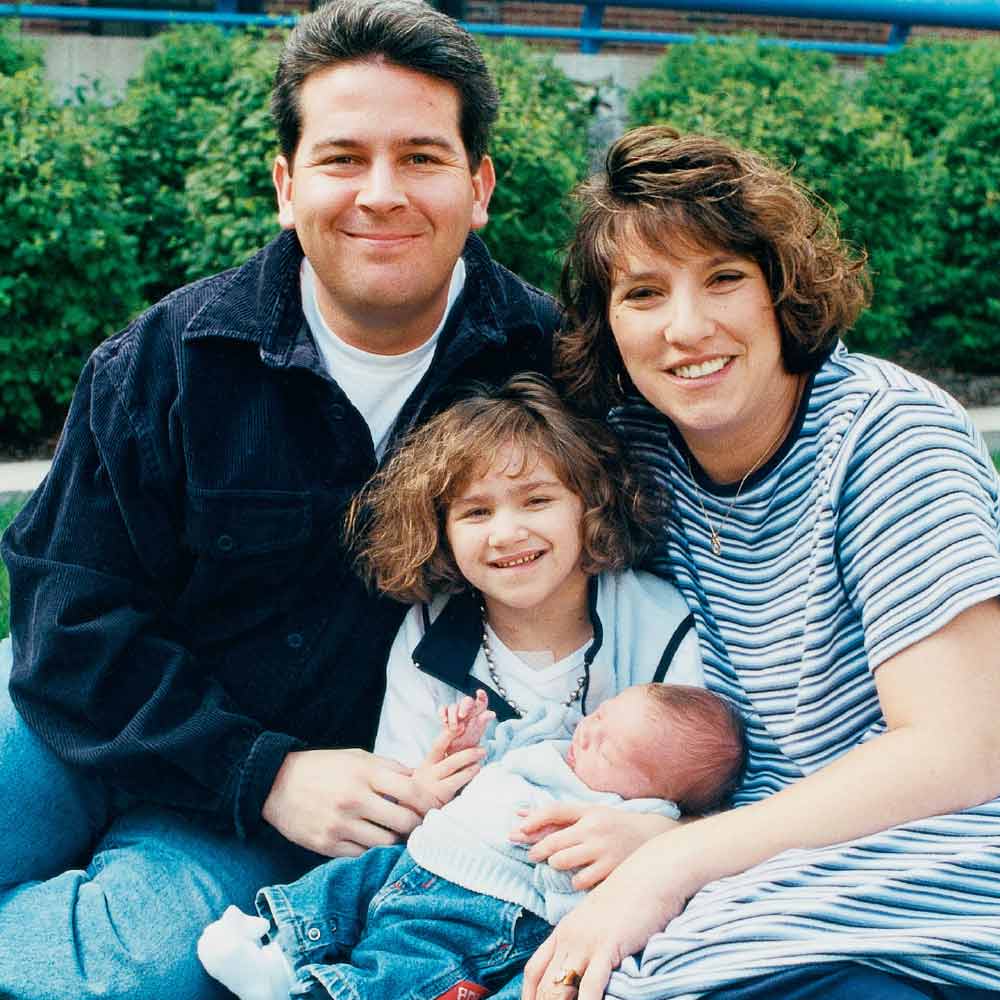 Adam Nash menjadi “designer baby”?
At the end…..
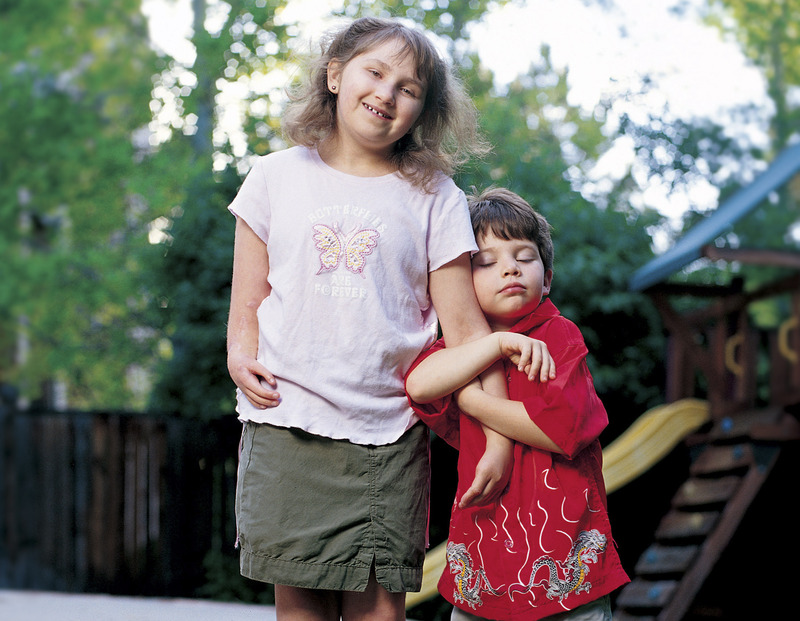 Molly dan Adam tumbuh menjadi anak yang sehat
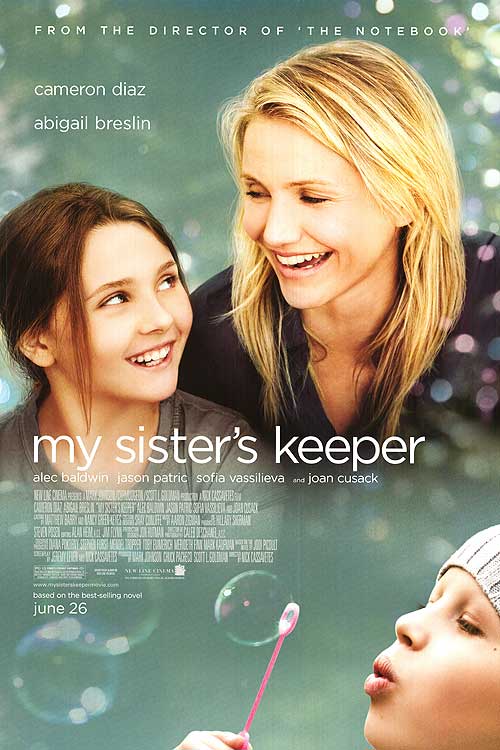 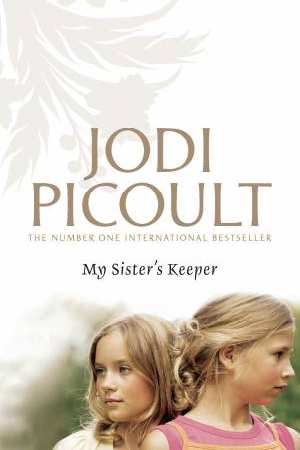 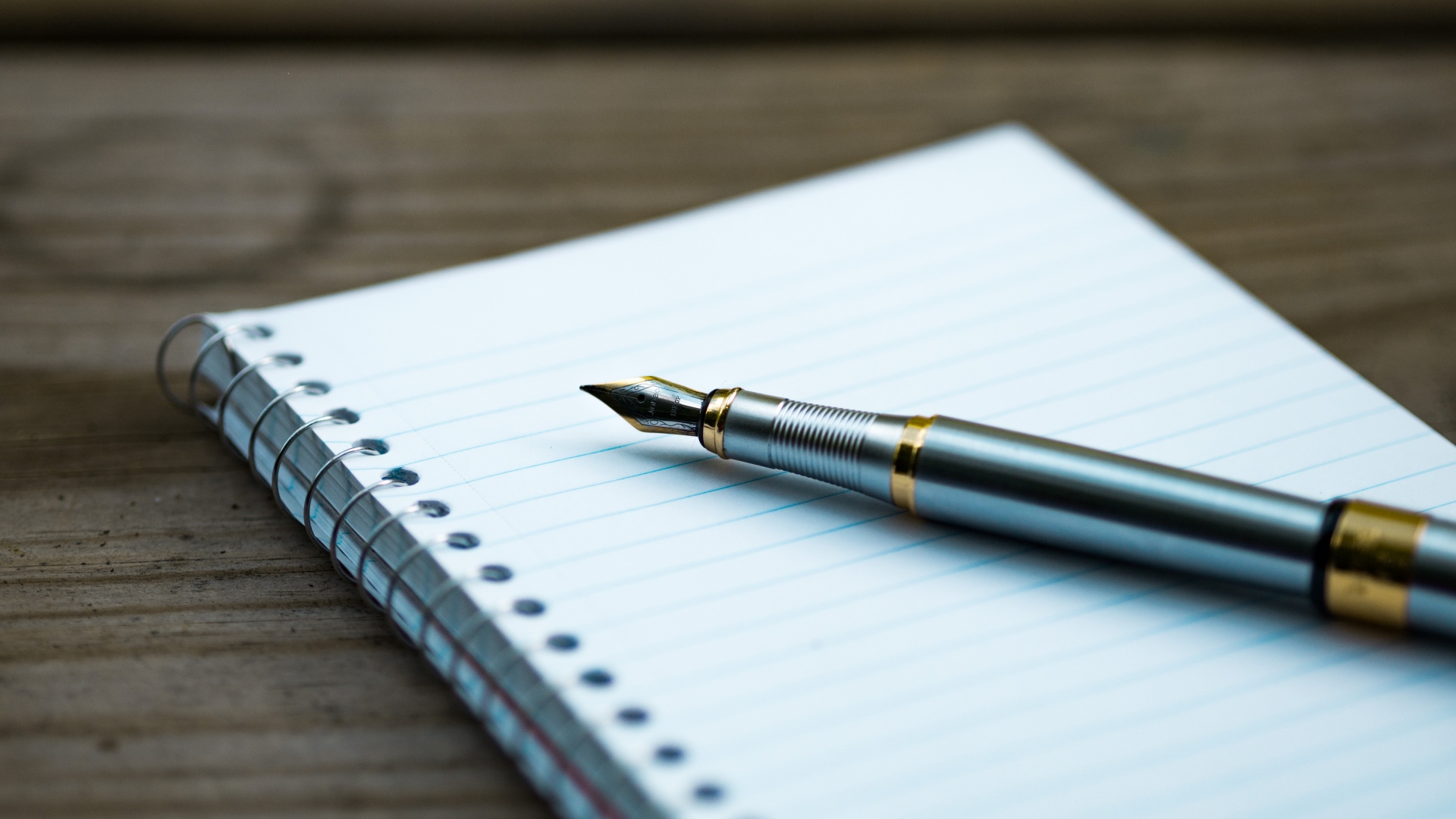 Bagaimana menurut anda?
Departemen yang mengatur bioetika terapi gen
Di Inggris terdapat Gene Therapy Advisory Committee (GTAC)
“[a] gene therapy medicinal product means a product obtained through a set of manufacturing processes aimed at the transfer, to be performed either in vivo or ex vivo, of a prophylactic, diagnostic or therapeutic gene (i.e. a piece of nucleic acid), to human/animal cells and its subsequent expression in vivo. The gene transfer involves an expression system contained in a delivery system known as a vector, which can be of viral, as well as non-viral origin. The vector can also be included in a human or animal cell”

Gene therapy medicinal products are defined in Part IV of Directive 2003/63/EC (amending Directive 2001/83/EC)
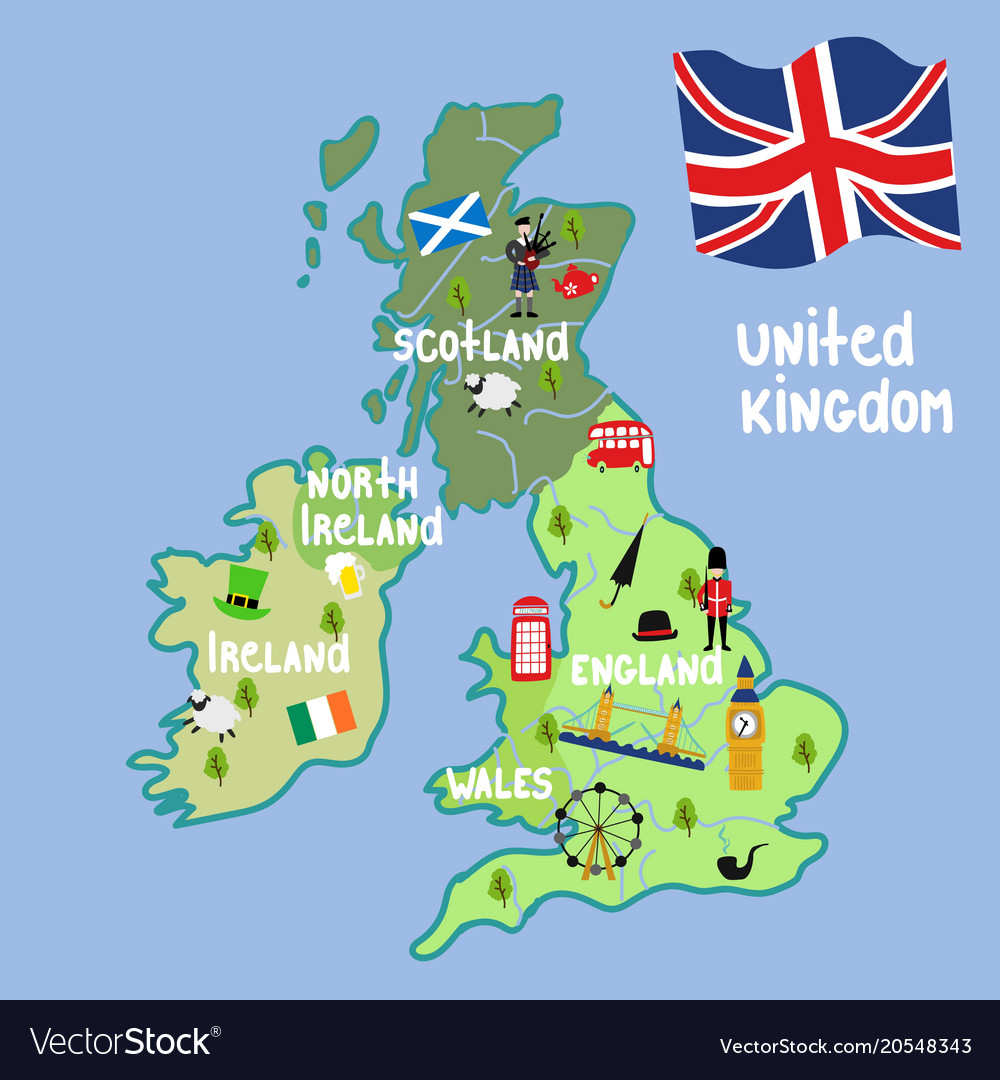 Departemen yang mengatur bioetika terapi gen
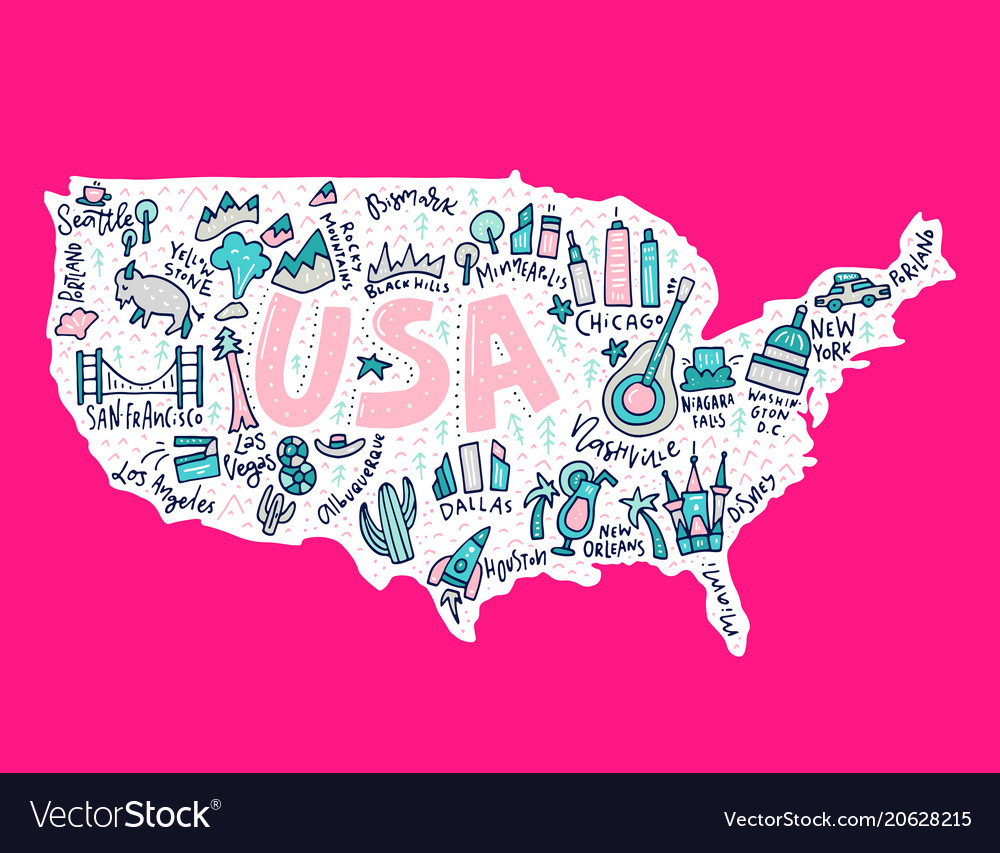 Di Amerika Serikat terdapat National Genome Research Institute yang mengatur tentang etika dalam penelitian genetika
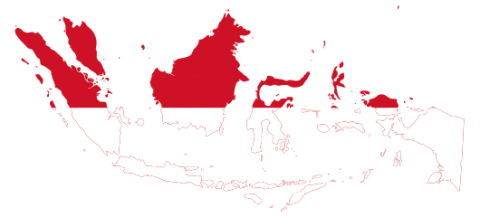 Bagaimana dengan Indonesia?
Play Role
Buat dua kelompok dengan masing-masing anggota 2 hingga 3 orang.
Beri nama kelompok.
Kelompok 1 berperan sebagai kelompok “Pro” dan Kelompok 2 berperan sebagai kelompok “Kontra”. 
Lakukanlah diskusi berdasarkan pertanyaan-pertanyaan yang akan diajukan.
Presentasikan hasil diskusi.
Tiap kelompok dapat mengomentari jawaban dari kelompok lain.
Pertanyaan 1
Apakah terapi gen pada germline cell secara etika dapat diterima?
Pertanyaan 2
Apakah manfaatnya sebanding dengan risikonya?
Pertanyaan 3
Apakah terapi ini diperlukan?